Salt Lake Community CollegeDedicated Capital Request
Transportation and Infrastructure Subcommittee 
January 30, 2025
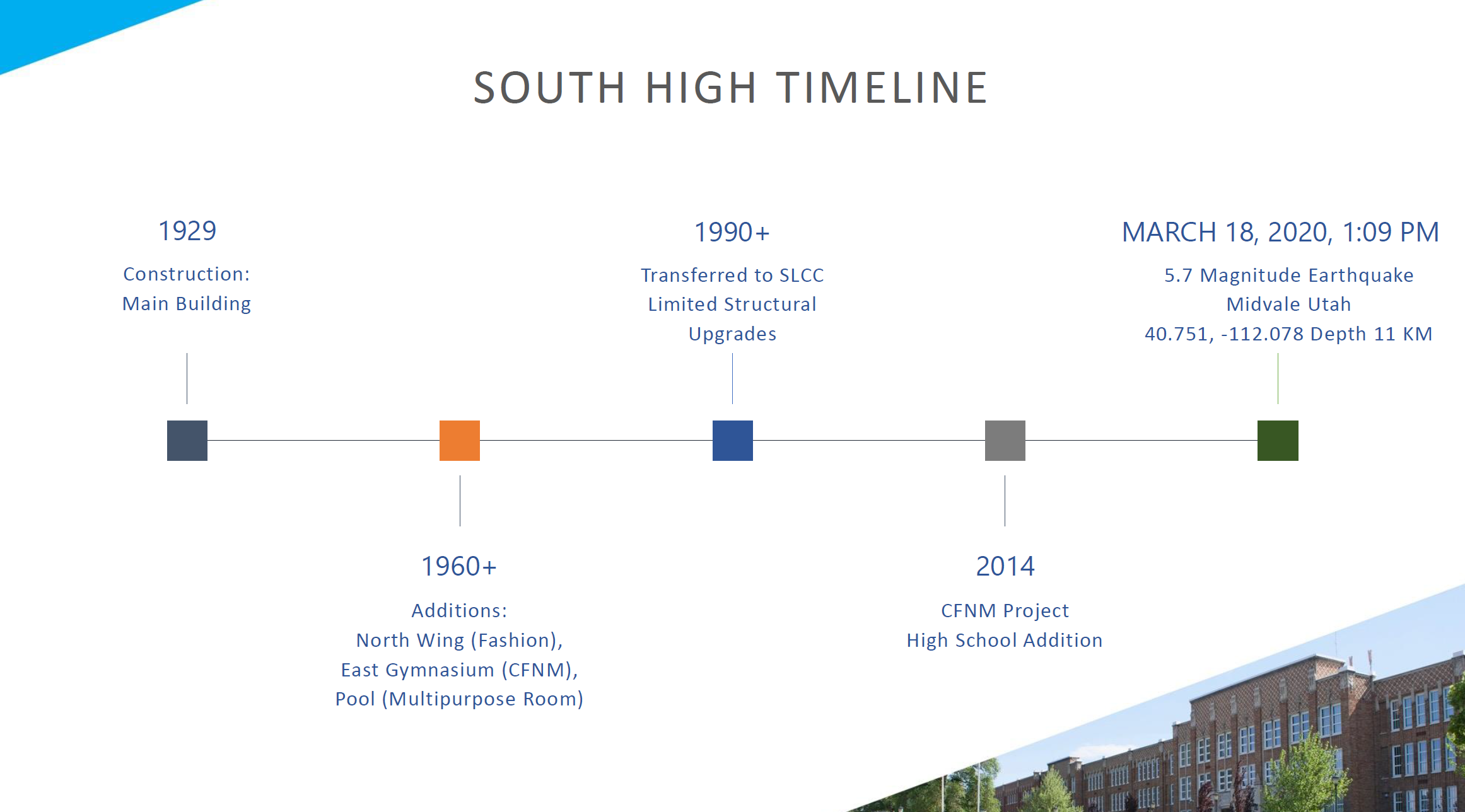 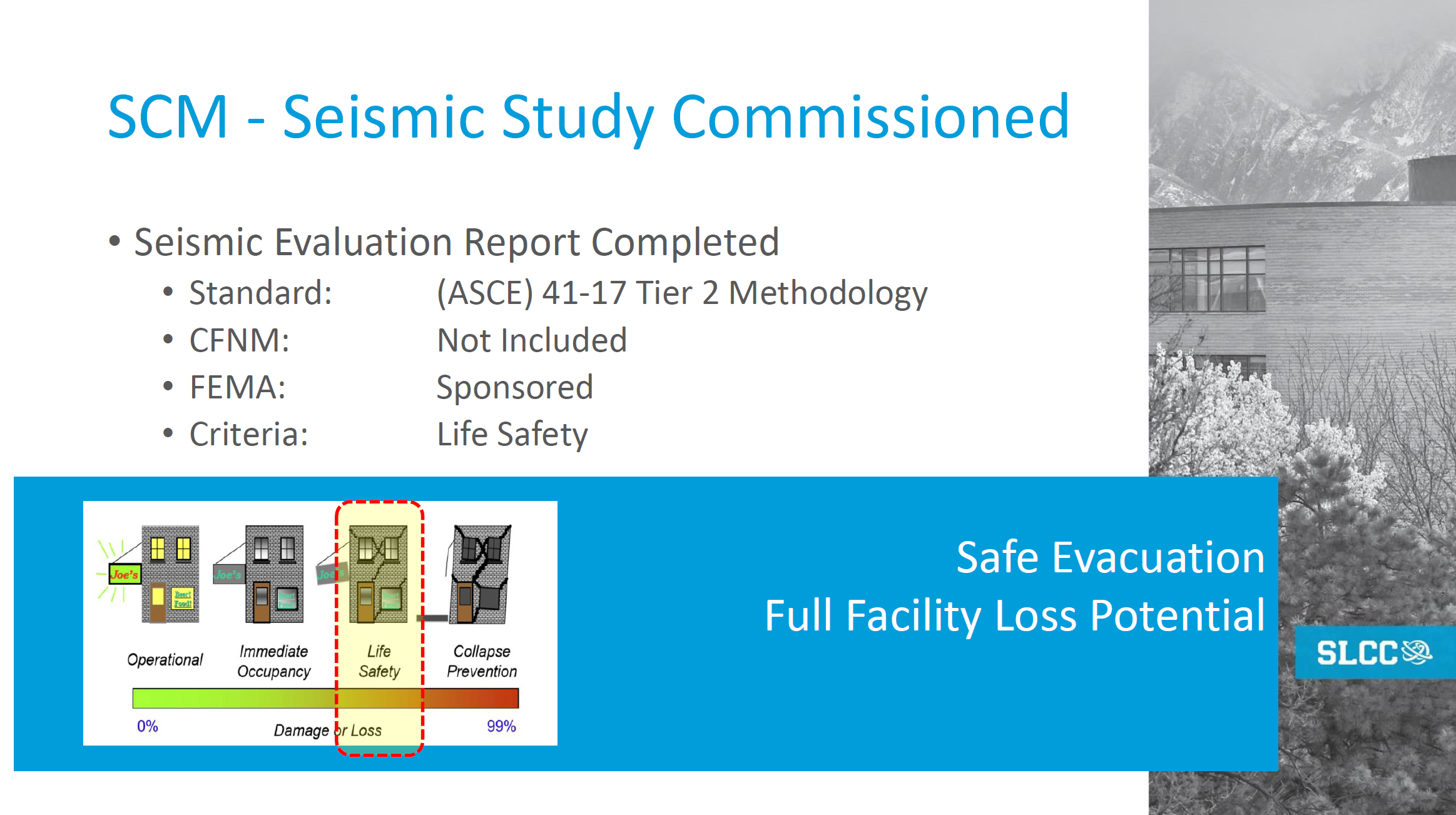 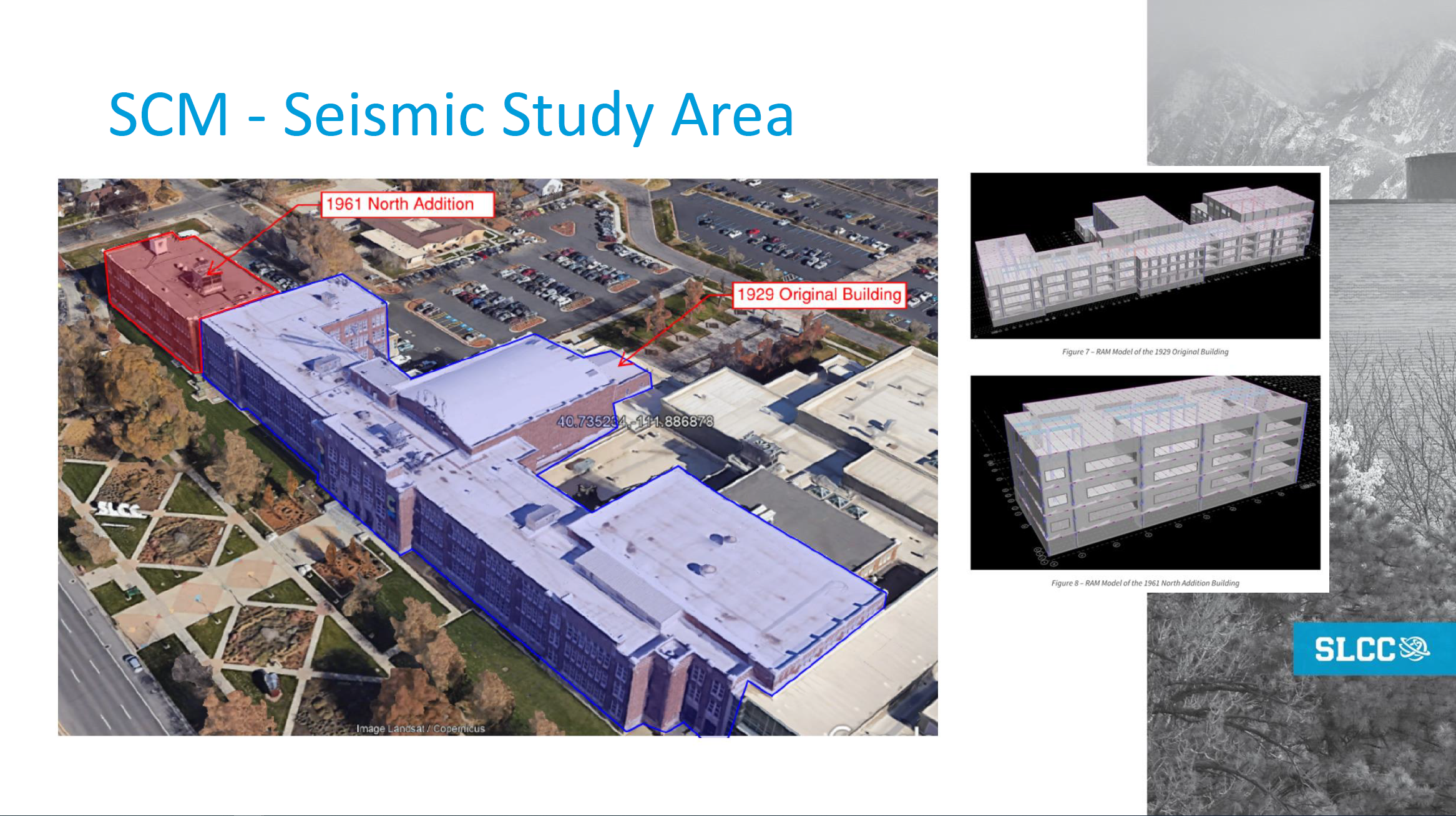 Project  Scope & Request
Seismic Upgrade Project for South City Campus
Retrofit to structurally improve the performance level to Life Safety in the even of a significant seismic event.
Project would be phased over time.
Leveraging FEMA funding – with 25% match
SLCC requesting $9,426,600 of dedicated funds for match
Total Project Cost for Phase 1:  $37,706,400